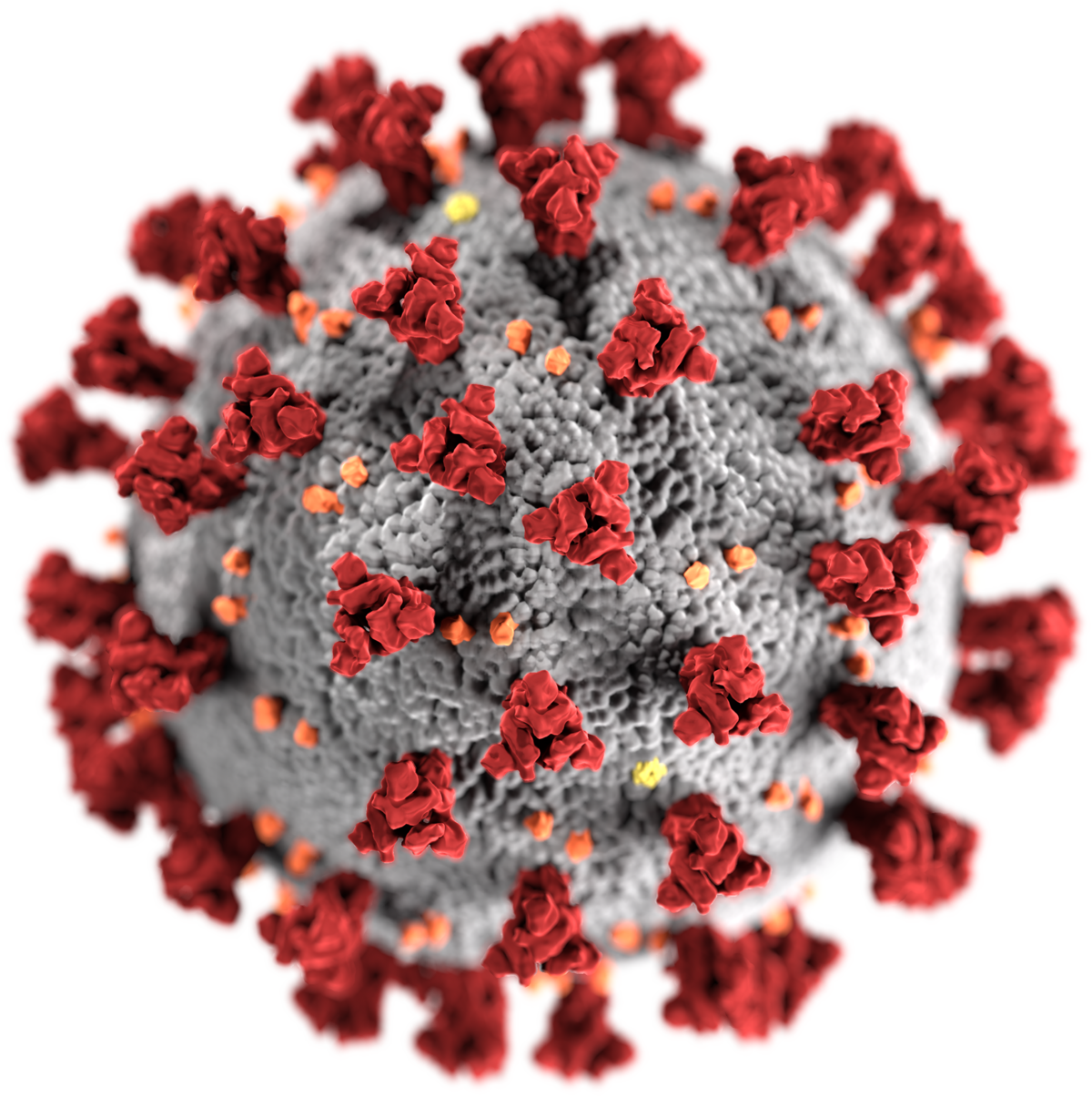 Medical, Mental Health, TEAP, and Oral Health COVID-19 Protocols: Overview and Scenarios
Humanitas, inc
This Photo by Unknown author is licensed under CC BY-SA.
Infection control Procedures
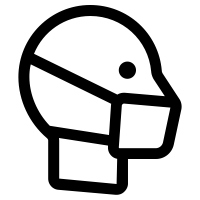 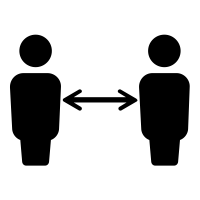 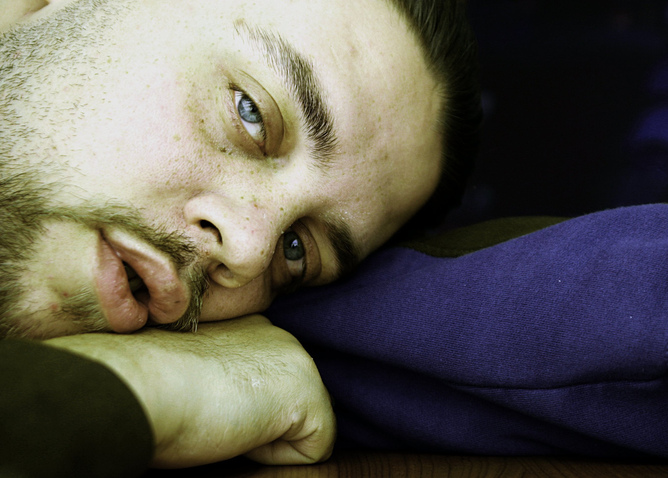 Stay home if you’re sick!
Do not come to center
Notify your supervisor
Consult your healthcare provider
Call your supervisor if you have a sick family member
Symptom Tracker and Attestation daily
This Photo by Unknown Author is licensed under CC BY-ND
Outbreak and pandemic response committee
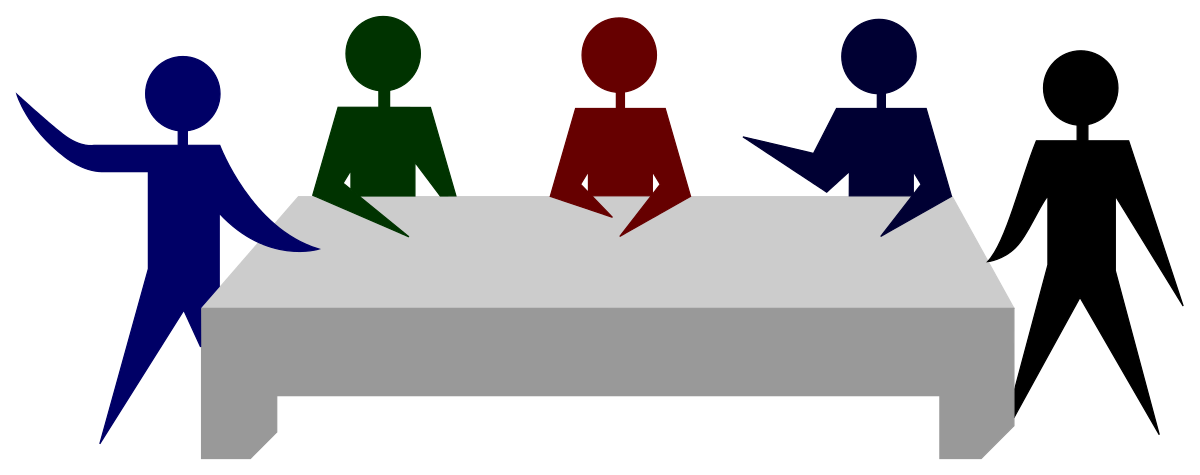 Ensure plans are in place
Attend regular meetings 
Coordinate communications
Stay up to date
Plan education and training
Minimize the impact of influenza
Respond to positive COVID-19 cases
This Photo by Unknown Author is licensed under CC BY-SA
strategies to prevent widespreadCOVID-19 infection
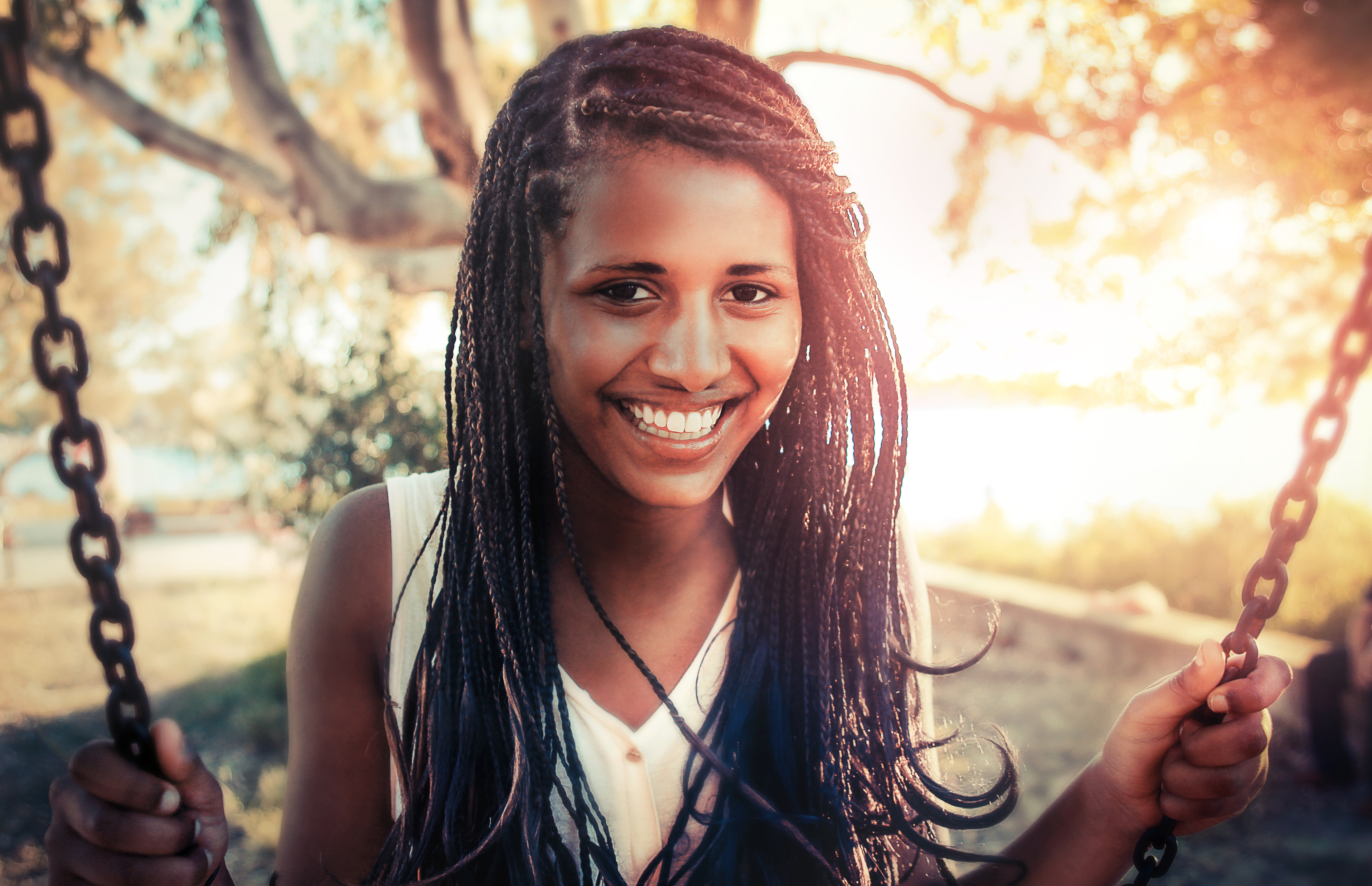 Scenario #1: Kendra
No symptoms or contact reported on COVID-19 Pre-Arrival Screening Questionnaire
Scheduled to come to center
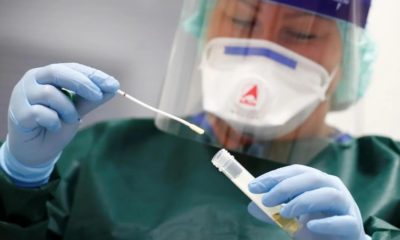 Screening
Positive COVID-19 test on entry
Mild respiratory symptoms
This Photo by Unknown author is licensed under CC BY.
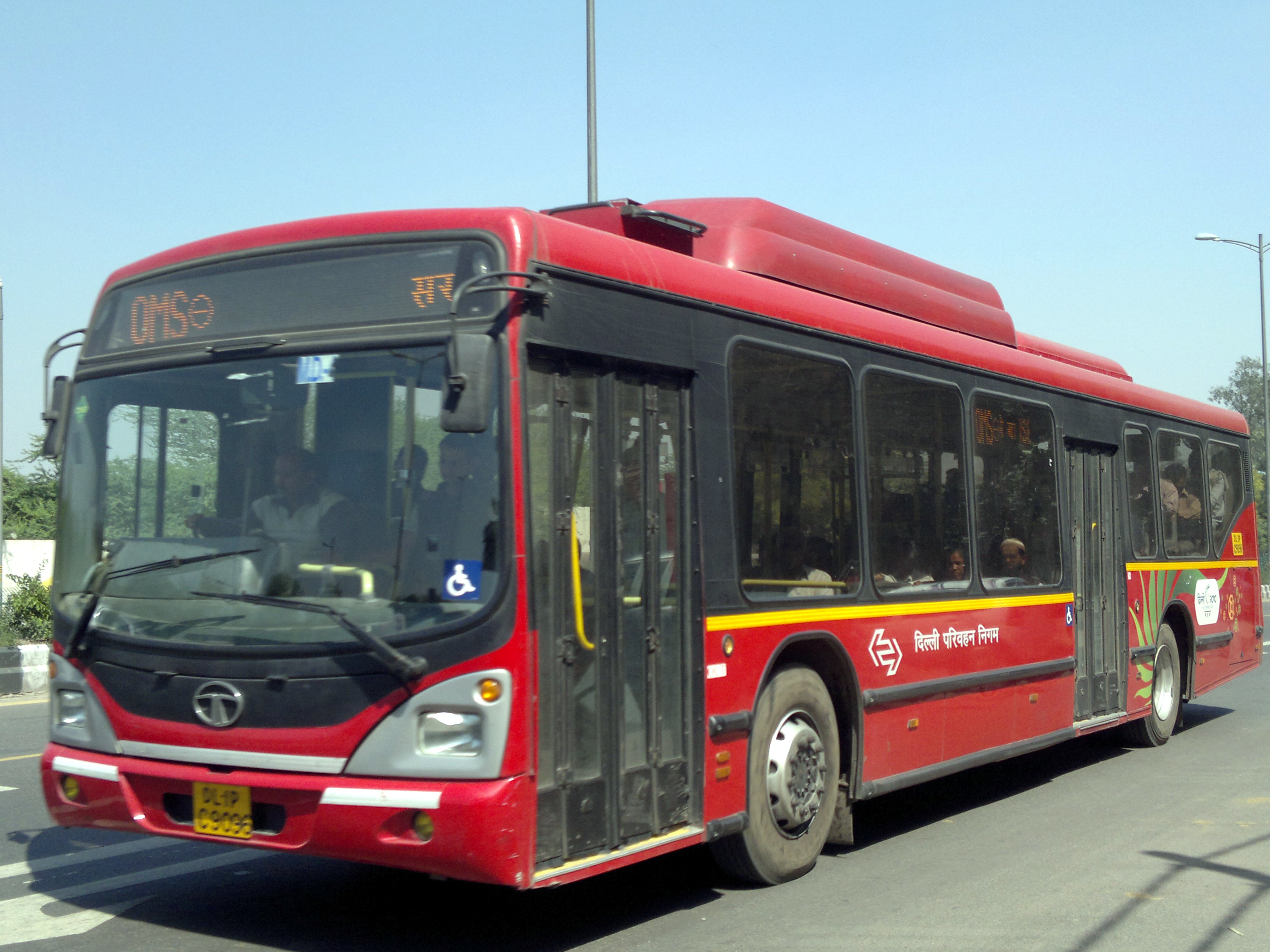 Should Kendra Stay on center or go home?
Most students will stay on center
Mode of transportation
Home environment
No public transportation
This Photo by Unknown author is licensed under CC BY-SA.
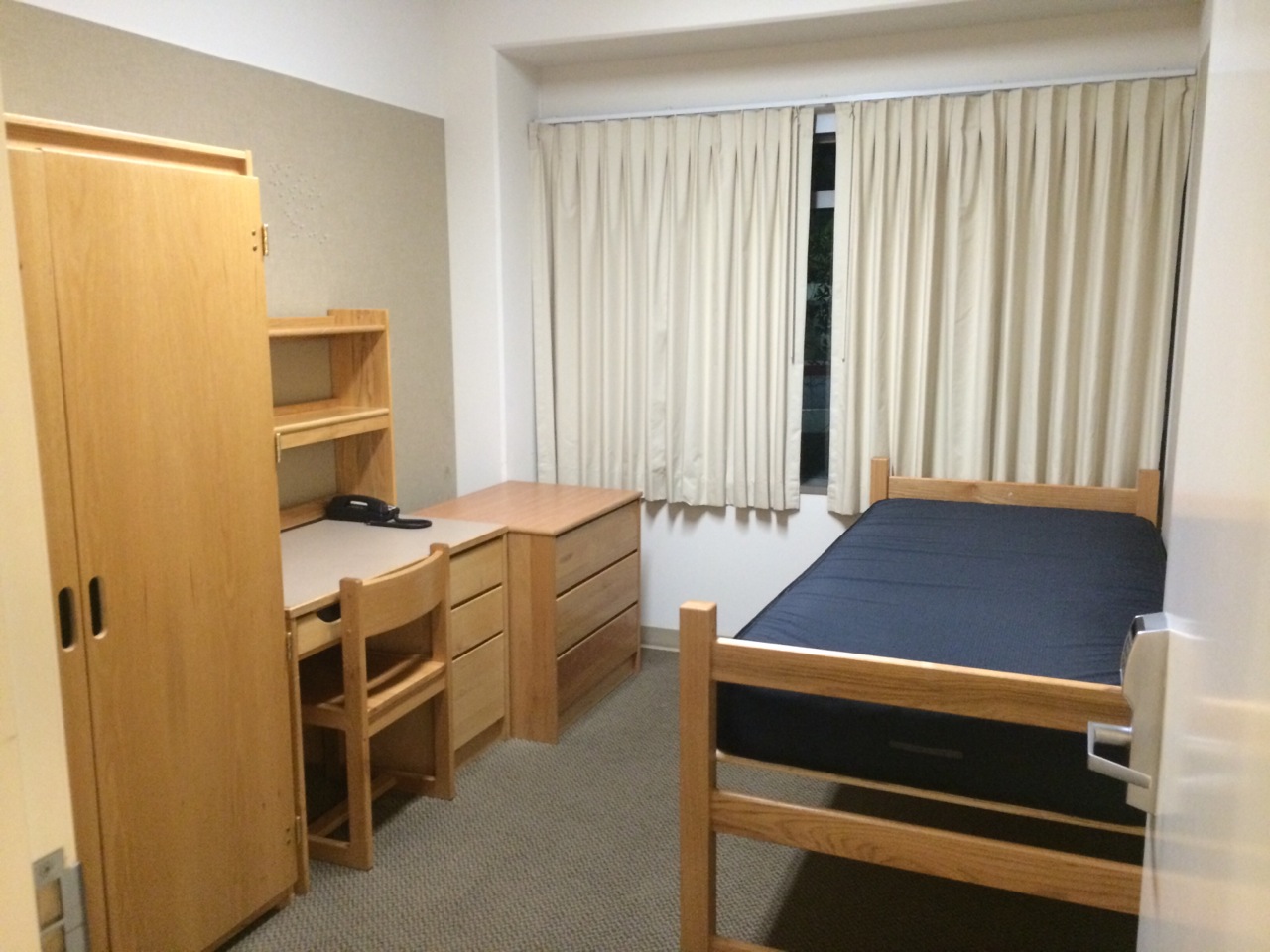 Isolation
Private room and bathroom (may share room with other COVID+ student)
Health and wellness staff check 2x/day
Symptom Tracker and Attestation 2x/day
Emotional Wellness Checks 1x/day
Food delivered
Follow SMGs and TGs
This Photo by Unknown author is licensed under CC BY-SA.
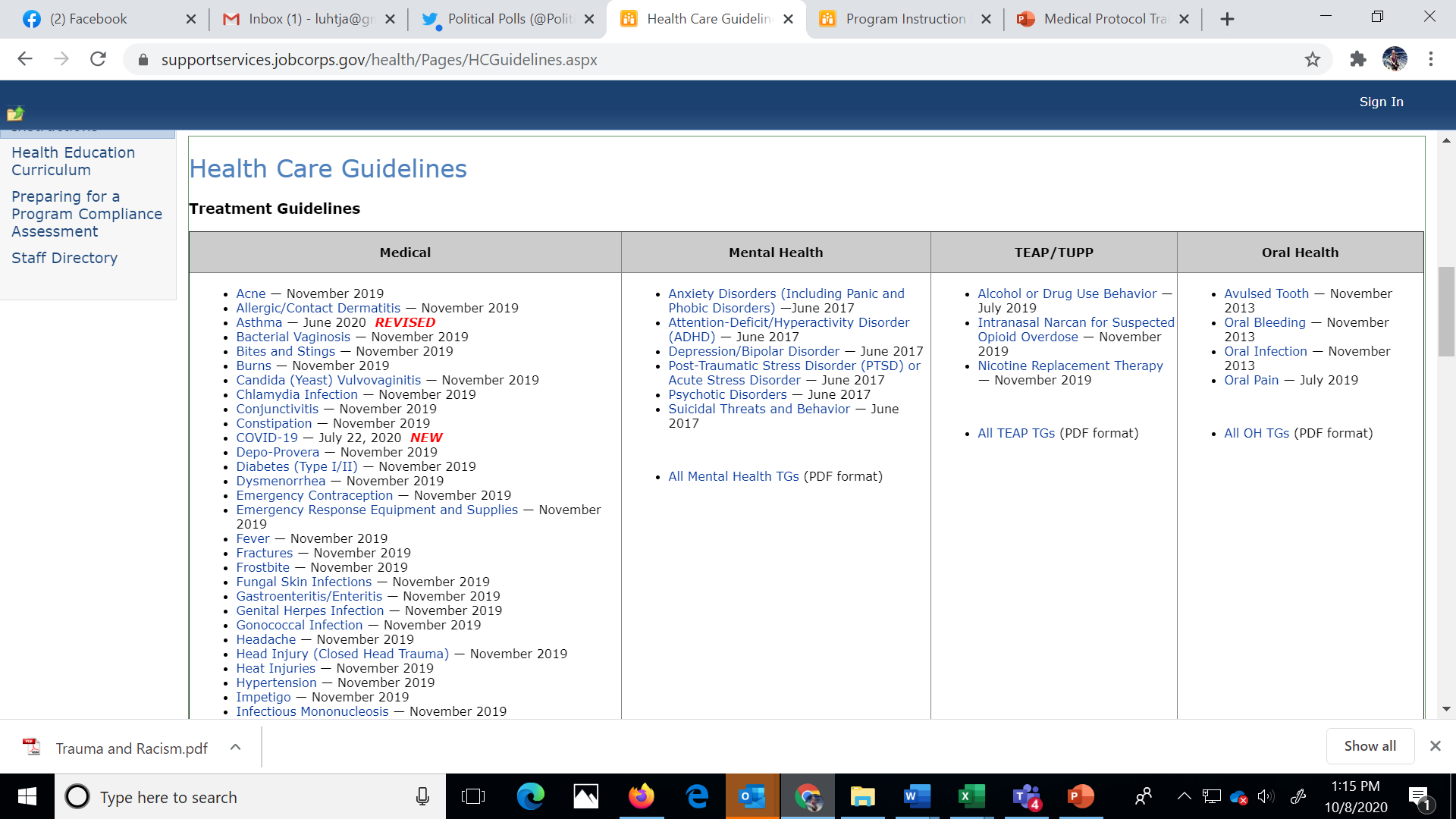 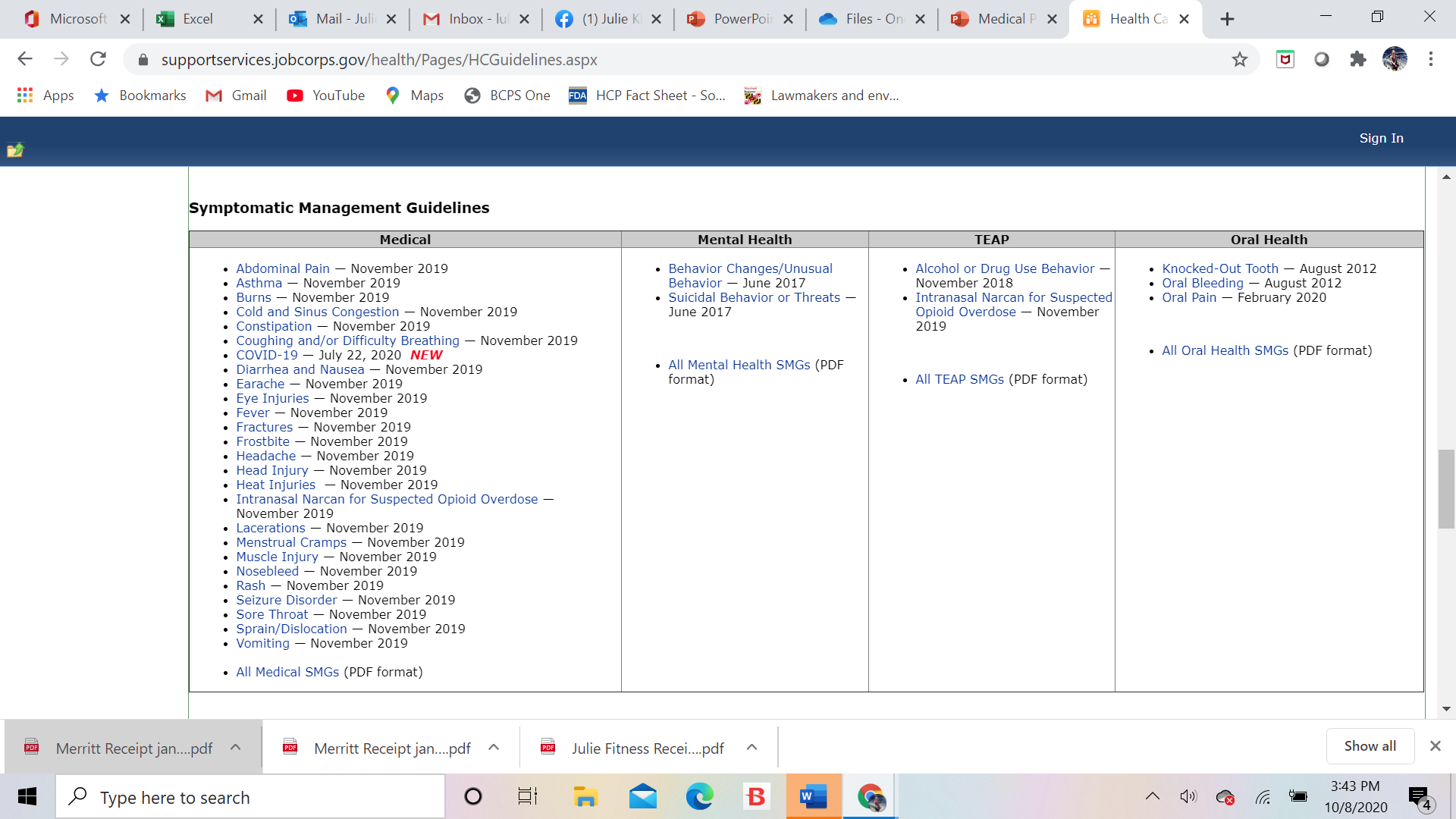 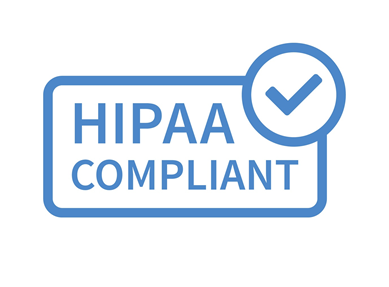 Mental health and wellness
1. 	Daily Emotional Wellness Checks 
Counselor virtual check-ins
2. CMHC reviews the Social Intake Form (SIF) with Kendra 
Virtual individual assessment
PHQ-9, GAD-7, CSSR-S and others
3.	Possible Outcomes
Virtual CMHC and/or Counselor Support, Mental Health Google Classroom Groups, Other Referrals
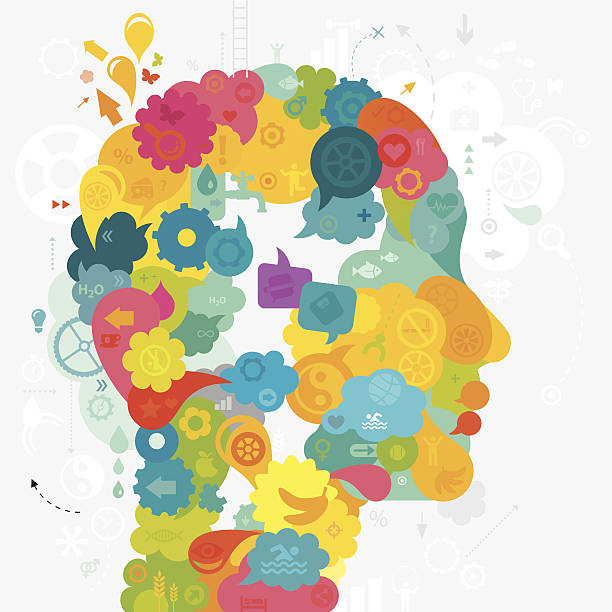 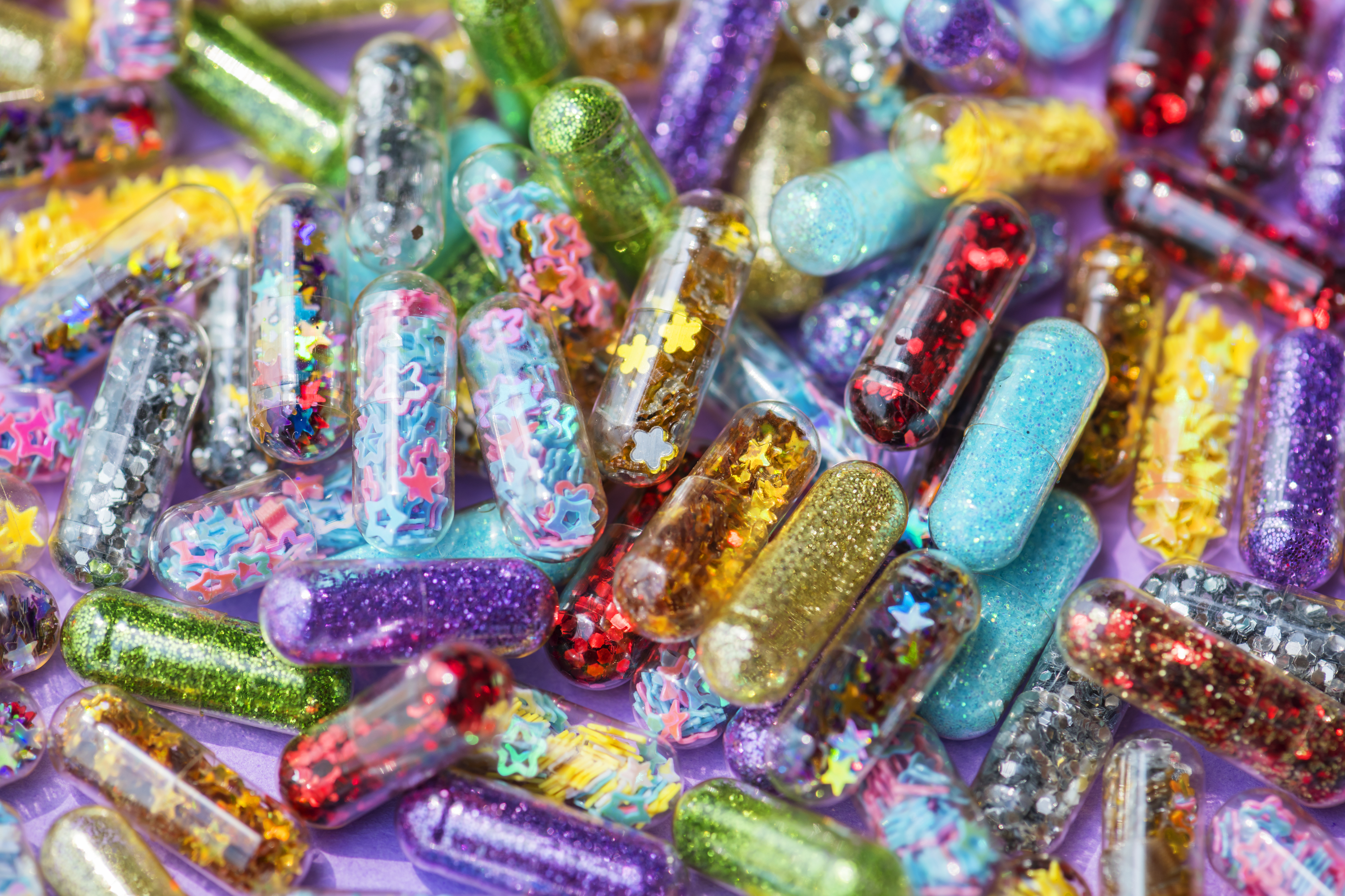 TEAP
MAST and DAST-10 self-administer
SIF (if Kendra is a new student)
Virtual Check Ins with TEAP Specialist
No in-person Dental services during isolationMay be evaluated
This Photo by Unknown Author is licensed under CC BY-SA
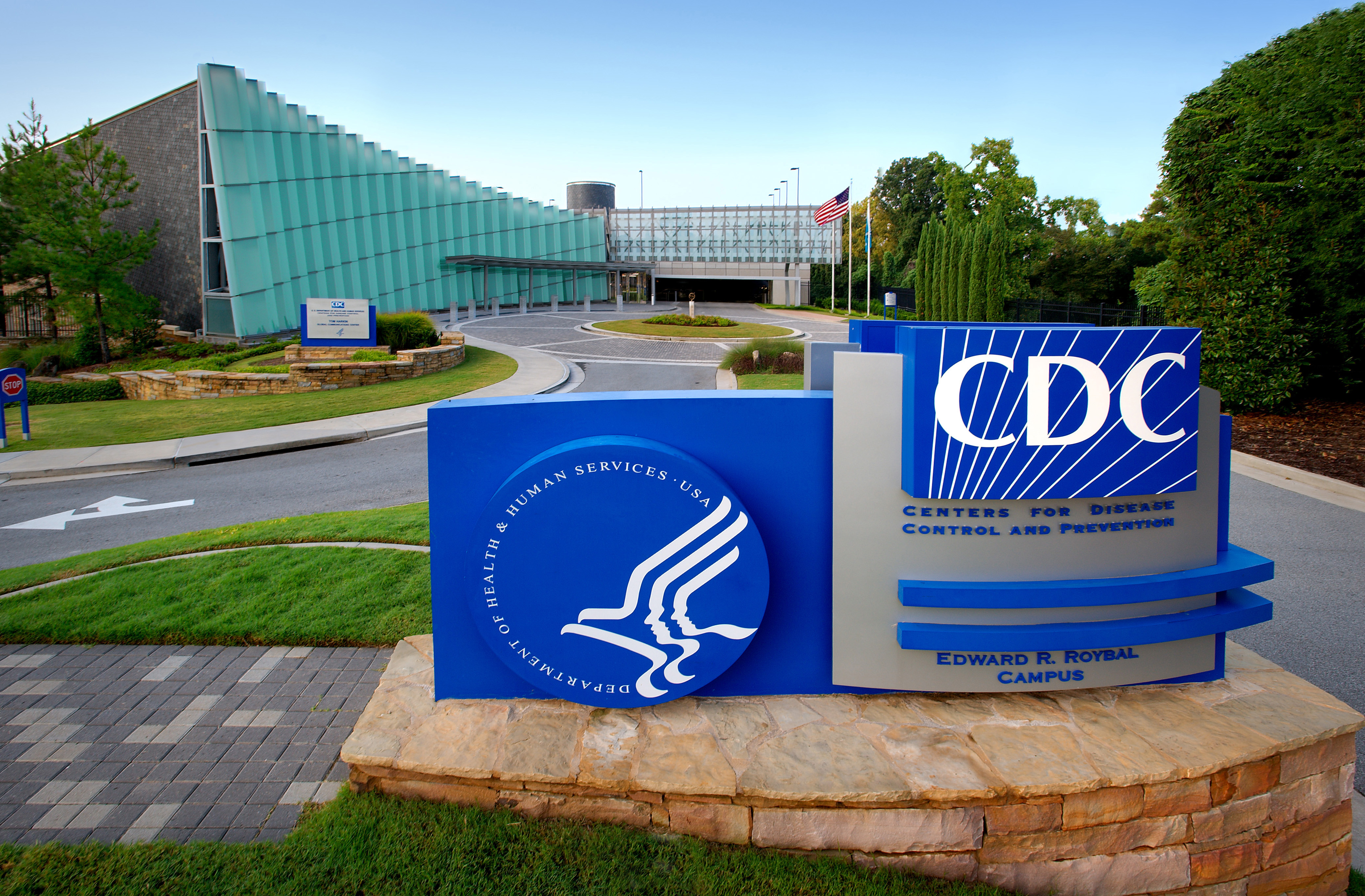 Clearance to exit isolation
At least  24 hours have passed since recovery (resolution of fever and improving of respiratory symptoms); and
At least 10 days have passed since the symptoms first appeared
This Photo by Unknown author is licensed under CC BY-SA.
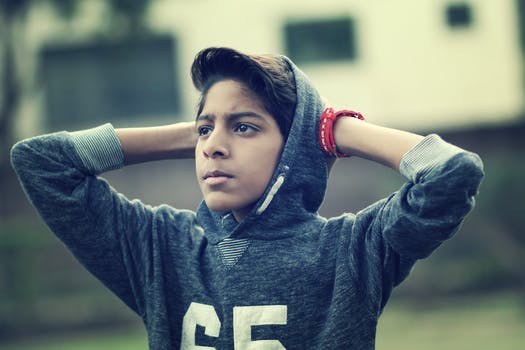 Scenario #2: Anthony
Negative COVID-19 test on entry
No COVID-19 symptoms
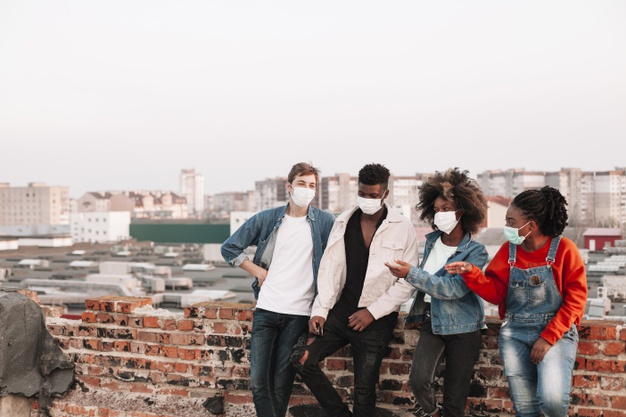 Quarantine in clusters
Maximum 12 students
Single dormitory room
Clusters may share bathroom
May eat together, visit recreation, etc. No contact with other students.
Symptom Tracker and Attestation 2x/day 
Emotional Wellness Checks 1x/day
Educated about COVID-19 prevention
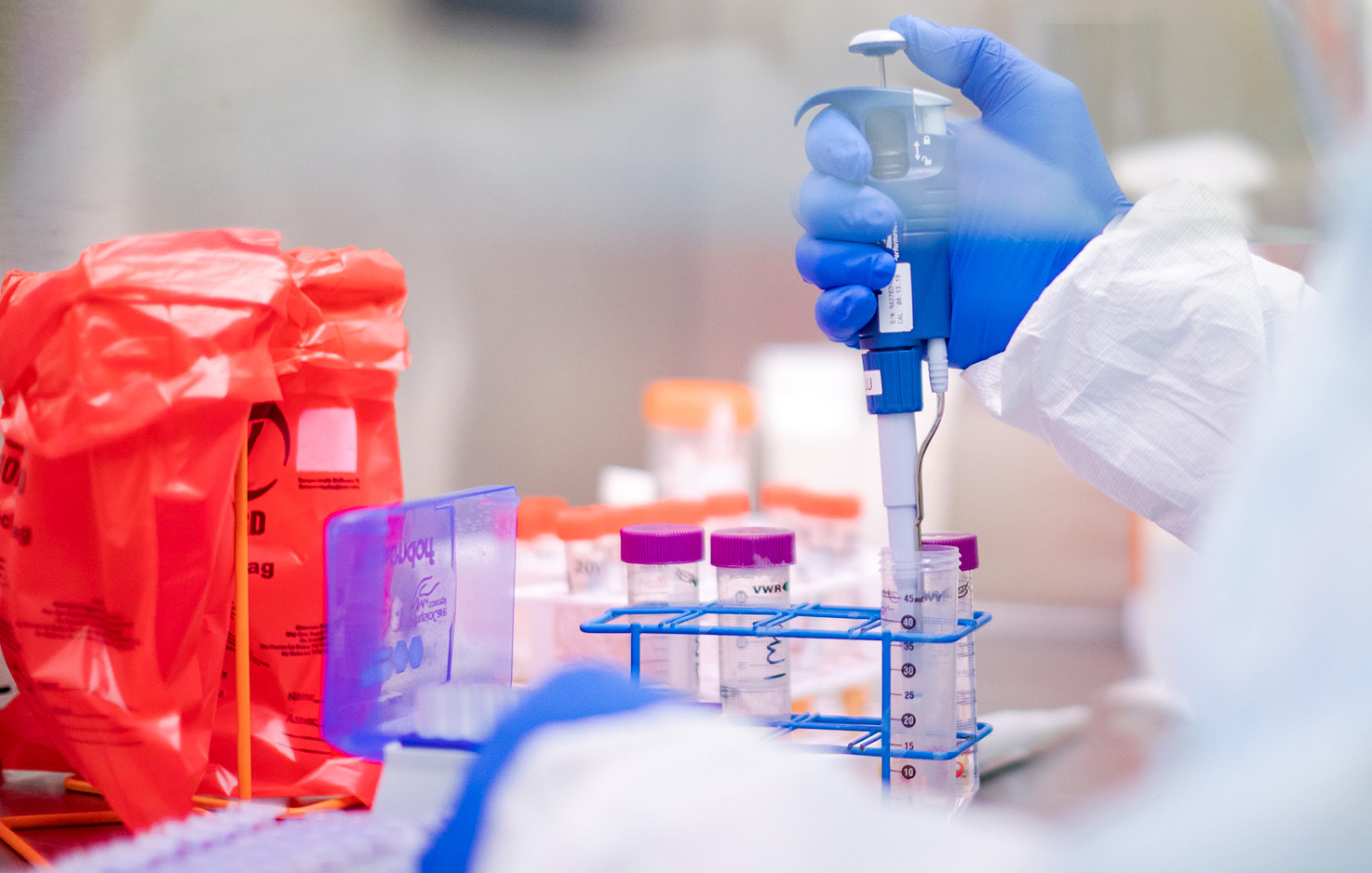 At the end of Anthony’s first 14 days on center
Positive 14-day test
Asymptomatic for COVID-19
This Photo by Unknown Author is licensed under CC BY
What happens with Anthony and his cluster?
Mental Health and Wellness during cluster quarantine or isolation
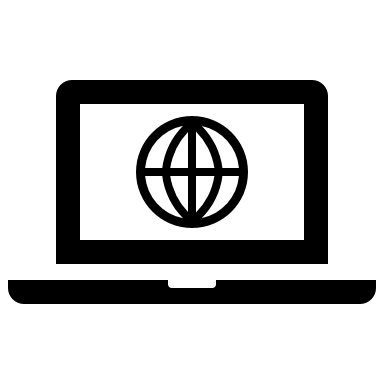 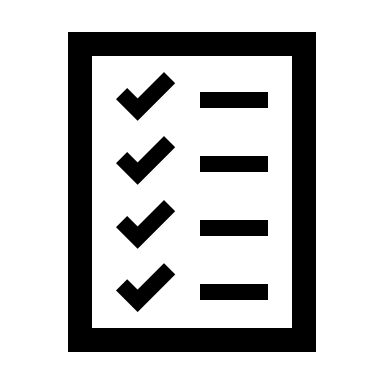 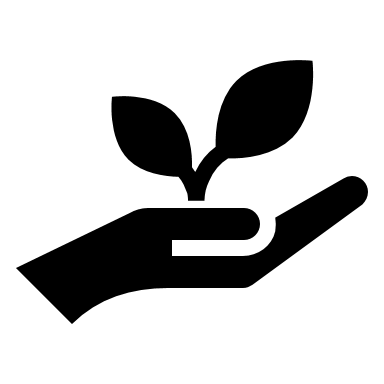 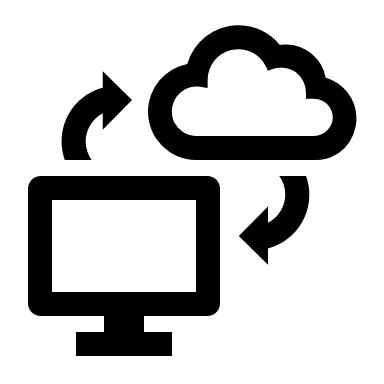 https://supportservices.jobcorps.gov/health/Pages/COVID-19.aspx
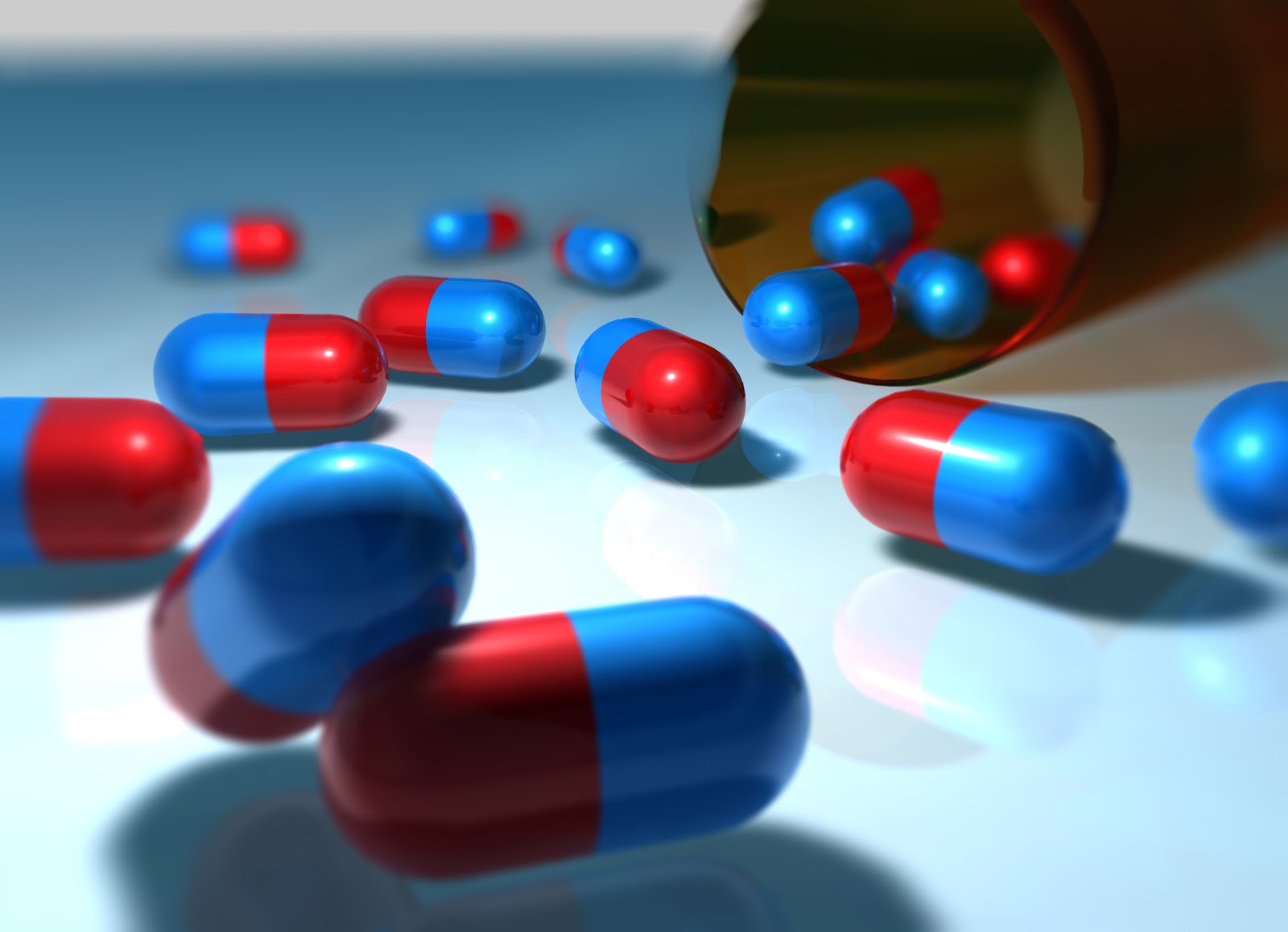 teap Services during cluster quarantine
MAST and DAST-10 self-administer
SIF (for new students)
Virtual Check Ins with TEAP Specialist
This Photo by Unknown Author is licensed under CC BY-SA-NC
No Oral health services during individual or cluster quarantine.May be evaluated.
This Photo by Unknown Author is licensed under CC BY-SA-NC
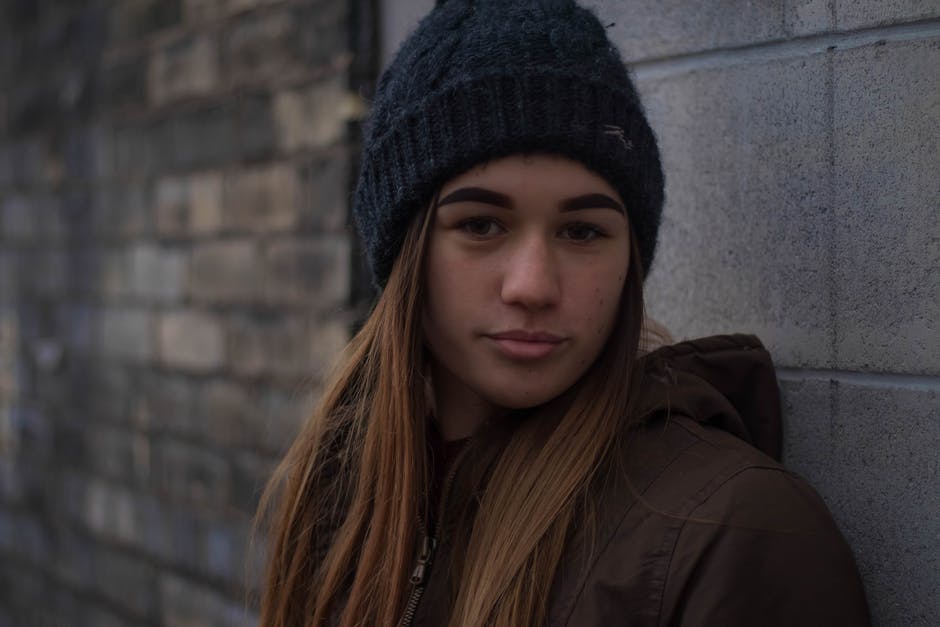 Scenario #3A: Josie
Negative Day 1 and Day 14 Tests
No symptoms during 14-day cluster quarantine
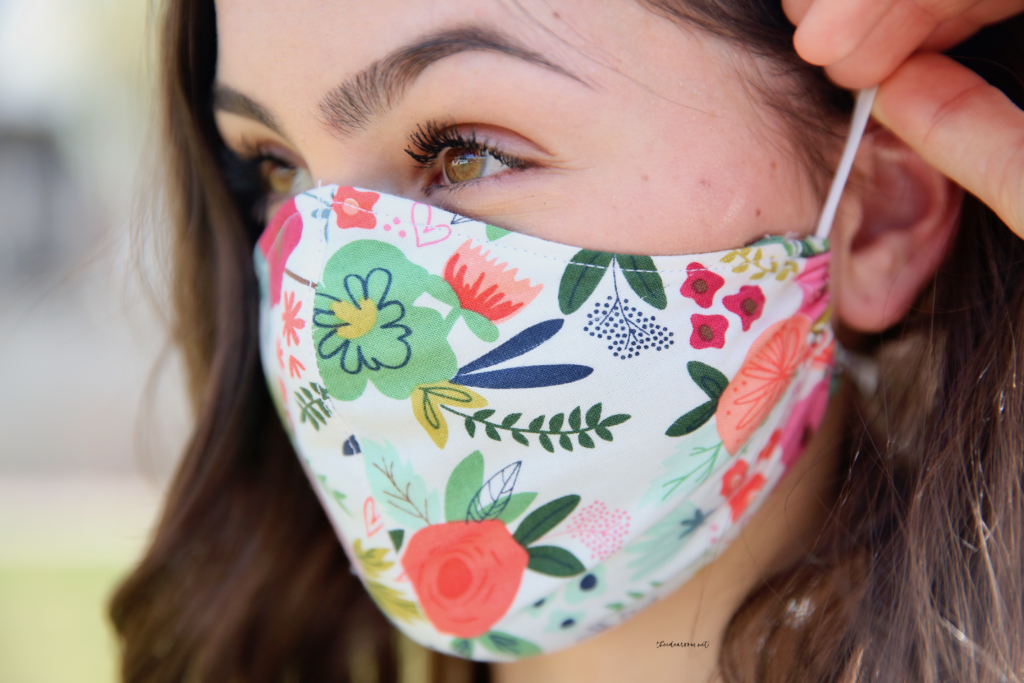 Josie moves into general procedures
Follow center-wide infection control protocols
Use Symptom Tracker and Attestation daily
Maximum of 4-students in dormitory room
No routine weekend passes/leave
This Photo by Unknown Author is licensed under CC BY-NC-ND
Mental health and teap general procedures
Meet PRH requirements
Provide virtual services
Small group interaction and monitoring
Referrals, intakes, assessment, and treatment plans
Crisis intervention
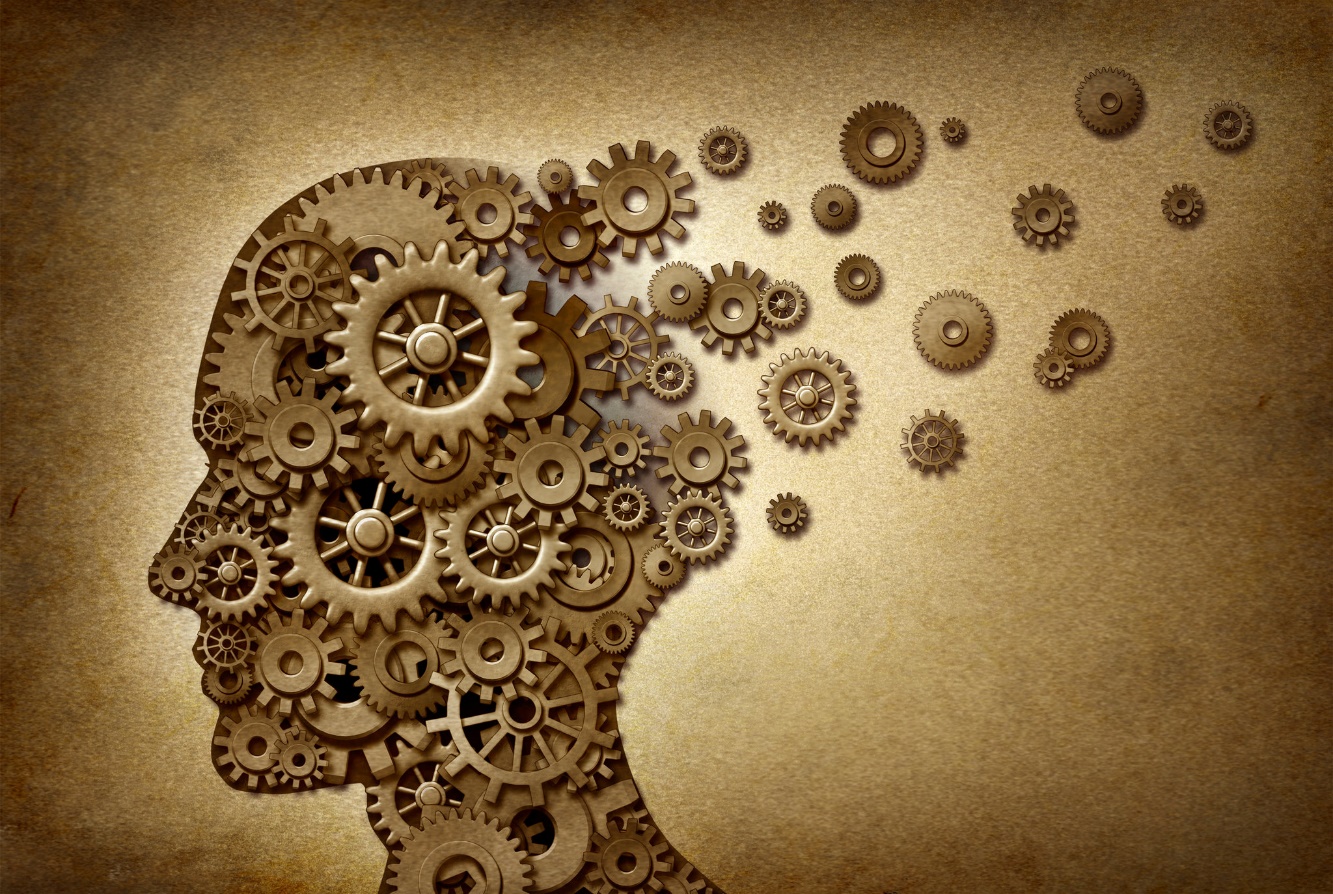 Increase TUPP services
TUPP Coordinator
Tobacco-free areas and/or times
Physical distancing in tobacco use areas
Nicotine replacement products
Online resources
Evidence-based nicotine cessation programs
This Photo by Unknown author is licensed under CC BY-ND.
Oral health general services
Scenario #3b:Josie develops COVID-19 symptoms after 6 weeks and tests positive
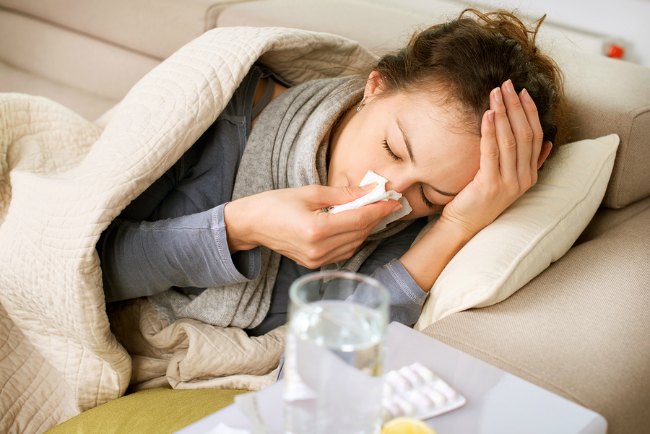 Isolate Josie.
Follow procedures outlined in Information Notice No. 19-09 Checklist Tool for Center Directors when a Staff Member or Student Tests Positive for Coronavirus (COVID-19).
Health and Wellness staff will follow Health and Wellness Treatment Guidelines for COVID-19.
Non-health staff will follow Symptomatic Management Guidelines for COVID-19.
This Photo by Unknown Author is licensed under CC BY-NC-ND
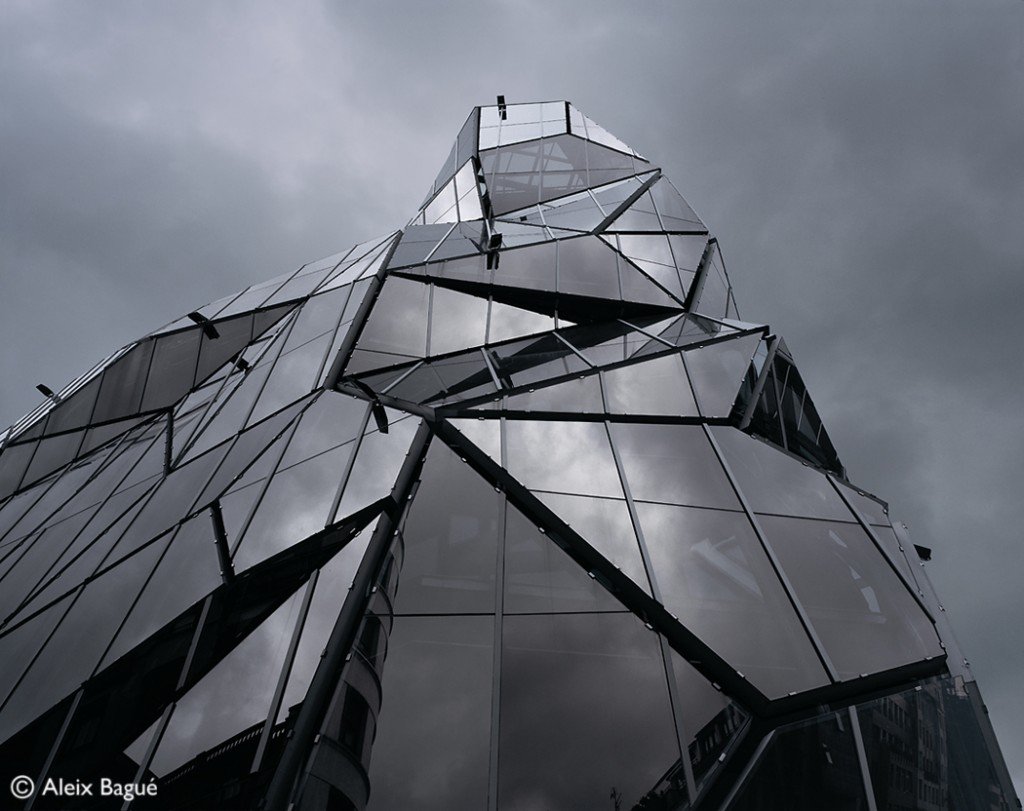 Work with your local public health department
Contact tracing
Reporting
This Photo by Unknown Author is licensed under CC BY-NC-ND
Questions?
This Photo by Unknown Author is licensed under CC BY